Atelier thématique Ressources Humaines

Entretien professionnel et entretien triennal

15 février 2024
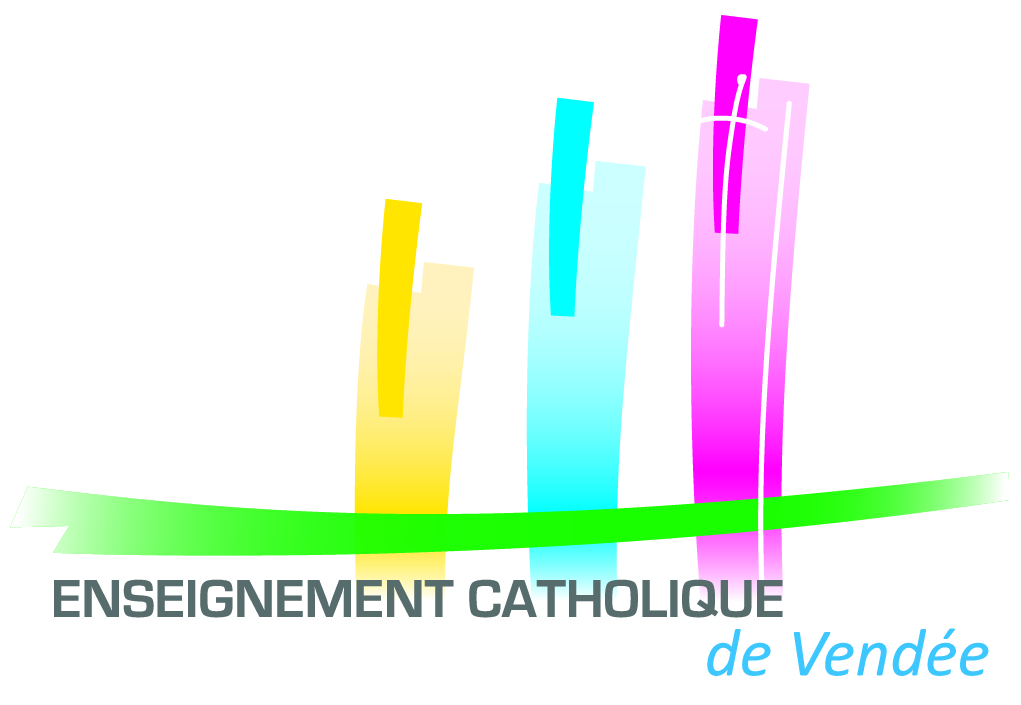 Sommaire
Entretiens obligatoires :

Entretien professionnel

L’analyse triennale de la classification
2
Entretiens obligatoires :
Entretien professionnel

L’analyse triennale de la classification
3
L’entretien professionnel
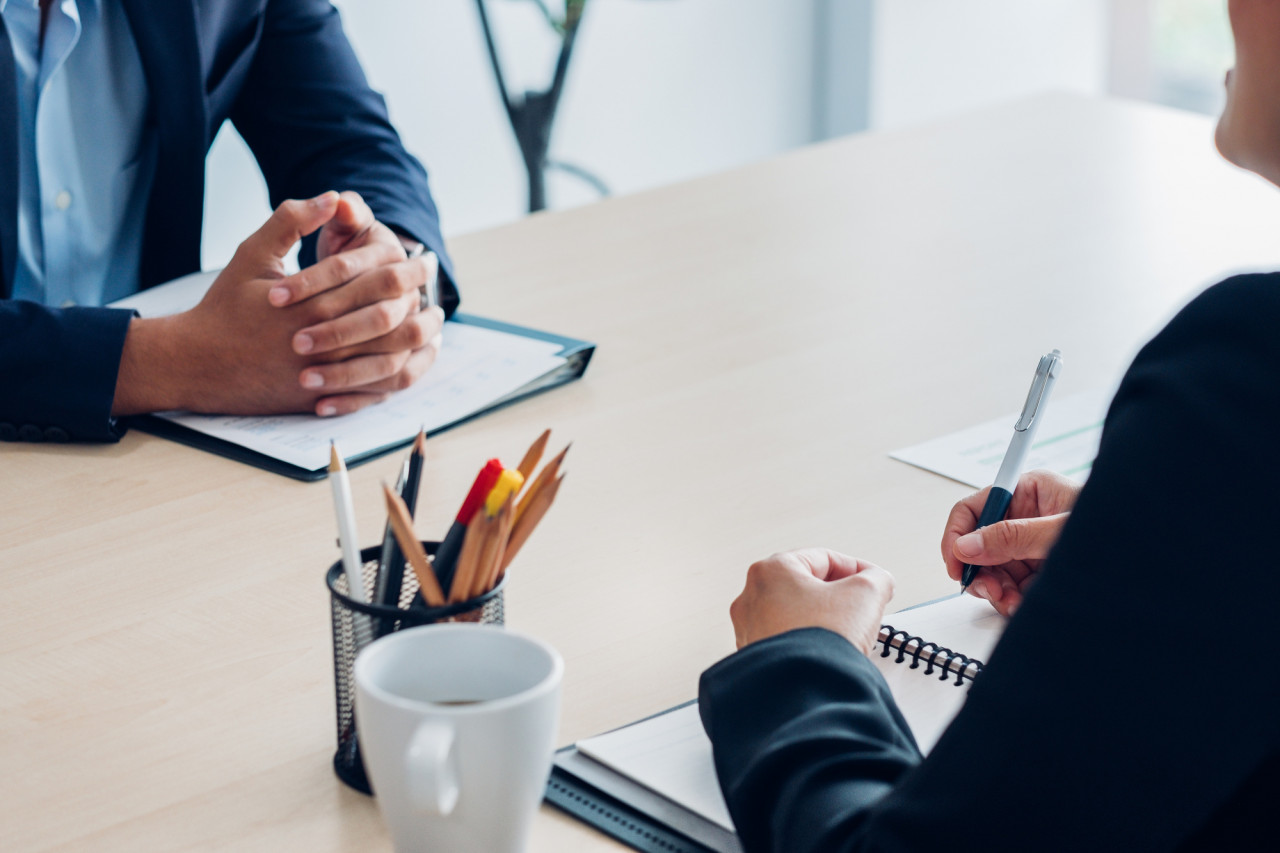 4
Entretien professionnelDéfinition
L’entretien professionnel est un entretien obligatoire destiné à faire le point sur le parcours professionnel du salarié. Il vise à l’accompagner dans ses perspectives d’évolution professionnelle (qualifications, changement de poste, promotion, …) et à identifier ses besoins de formation.

Il doit permettre la mise en place d’actions concrètes en matière de formation ou de professionnalisation du salarié. 

L’entretien professionnel s’inscrit dans une démarche générale de Gestion Prévisionnelle des Emplois et des Compétences (GPEC). 

Il ne concerne pas l’évaluation du travail (activité) du salarié. Celle-ci peut être effectuée dans le cadre de son entretien annuel (entretien facultatif).
5
Entretien professionnel
Organisation

L’organisation de l’entretien professionnel relève de la responsabilité de l’employeur

L’entretien se déroule pendant le temps de travail dans les locaux de l’établissement

La Loi impose un entretien tous les 2 ans et un entretien au bout de 6 ans de présence. La Convention Collective EPNL a modifié ce rythme et l’entretien professionnel doit avoir lieu tous les 3 ans et un entretien au bout de 6 ans de présence.
Qui est concerné ?
La loi vise tous les salariés qui ont 2 ans d’ancienneté dans l’entreprise quel que soit leur contrat de travail

C’est-à-dire, tous les salariés, en CDI ou en CDD, à temps plein ou à temps partiel, y compris les titulaires d’un contrat en alternance
6
Entretien professionnelLe rôle de l’employeur
L’employeur informe le salarié de la tenue des entretiens professionnels

A l’occasion de son embauche, le salarié est informé qu’il bénéficie tous les 3 ans d’un entretien professionnel avec son employeur (cela figure sur les documents remis lors de l’embauche)

L’employeur mène l’entretien

Il s’agit du manager N+1 (chef d’établissement, chef de service) ou du service RH. Le président OGEC ou le responsable de la commission RH ne sont pas les plus à même de tenir cet entretien.
7
Entretien professionnelLes objectifs de l’entretien
L’entretien professionnel est destiné à faire le point sur le parcours professionnel du salarié. Il vise à :

Accompagner le salarié dans ses perspectives d’évolutions   professionnelles
 
Identifier les besoins de formation du salarié

C’est un acte clé du management qui permet de :

Maintenir l’adéquation entre les compétences des salariés et les besoins de l’établissement

Identifier les projets partagés et ceux qui ne le sont pas
8
Entretien professionnelLes points abordés
Les points obligatoirement abordés lors de l’entretien sont :

L’évolution professionnelle du salarié, notamment en termes de qualification et d’emploi

Les questions relatives au suivi des actions de formation, de certification et de progression salariale ou professionnelle du salarié

L’évaluation de son employabilité

La réflexion sur l’avenir du salarié, le poste occupé et son projet professionnel
9
Entretien professionnelInformations obligatoires
L’employeur doit informer le salarié sur:

La Validation des Acquis de l’Expérience (VAE) 

L’activation par le salarié de son Compte Personnel de Formation (CPF) 

Aux abondements de ce compte que l’employeur ou la Branche professionnelle sont susceptibles de financer. 

Au Conseil en Evolution Professionnelle (CEP)
Sources d’info : sites internet, Akto, Mme Aurélie DELGOVE à la FNOGEC
10
Entretien professionnelEchéances
L’entretien doit avoir lieu tous les 3 ans, 

A 6 ans, il est l’occasion de dresser un bilan des actions de formation effectuées par le salarié sur cette période

Un entretien est proposé systématiquement au retour de certaines absences (congé maternité, congé parental, congé d’adoption, congé de proche aidant, congé sabbatique, période de mobilité volontaire sécurisée, arrêt maladie de plus de 6 mois, mandat syndical)
11
Entretien professionnelBilan
Le bilan des 6 ans (état des lieux récapitulatif)

Tous les 6 ans de présence du salarié dans l’entreprise, l’entretien professionnel comporte un objectif spécifique : élaborer un état des lieux récapitulatif du parcours professionnel du salarié

L’employeur doit s’assurer que le salarié a bénéficié au cours des 6 dernières années d’un entretien professionnel tous les 3 ans (et si nécessaire d’entretiens prévus au retour de certaines absences)

Il doit s’assurer que le salarié au cours de ces 6 années :

A suivi au moins une action de formation
A acquis des éléments de certification par la formation ou la VAE
A bénéficié d’une progression salariale ou professionnelle
12
Entretien professionnelSanction
Sanction pour les établissements de + 50 salariés ETP (hors enseignant) en cas de non-respect des obligations

Le CPF du salarié est abondé lorsque, au cours des 6 dernières années, il n’a pas bénéficié des entretiens professionnels et d’au moins une action de formation non-obligatoire

Le CPF du salarié sera alors crédité de 3 000€ on parle d’abondement correctif

Il n’y a pas de différence entre les salariés à temps plein et à temps partiel
13
Entretien professionnelDocuments
L’entretien donne lieu à la rédaction d’un document dont une copie est remise au salarié

Deux modèles de grilles d’entretien sont téléchargeables :

une grille d’entretien professionnel : Grille d’entretien professionnel

une grille d’entretien professionnel spécifique à l’état des lieux sexennal: Grille d’entretien professionnel – état des lieux
Pour réaliser le suivi des entretiens professionnels, rendez-vous dans le module « Gestion des compétences et formations » d’ISI RH, fonctionnalité « Planifier/Préparer/Organiser les entretiens professionnels« .                  Vous pouvez consulter la fiche tuto de cette fonctionnalité.
14
Entretien professionnelRécapitulatif
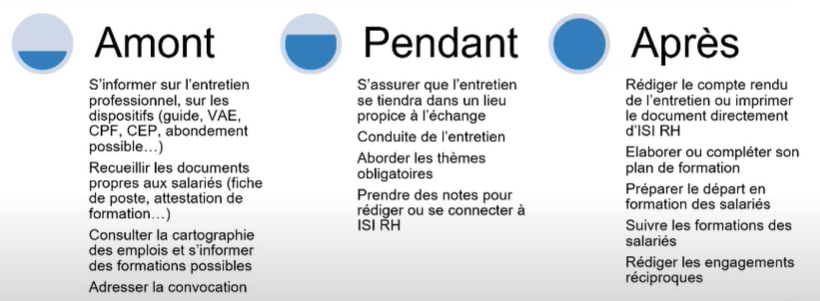 Joindre à la convocation le document qui servira de support à l’entretien.
La convocation doit être adressée au salarié 15 jours avant.

Consulter et télécharger le guide sur Isidoor
15
L’analyse triennale de la classification
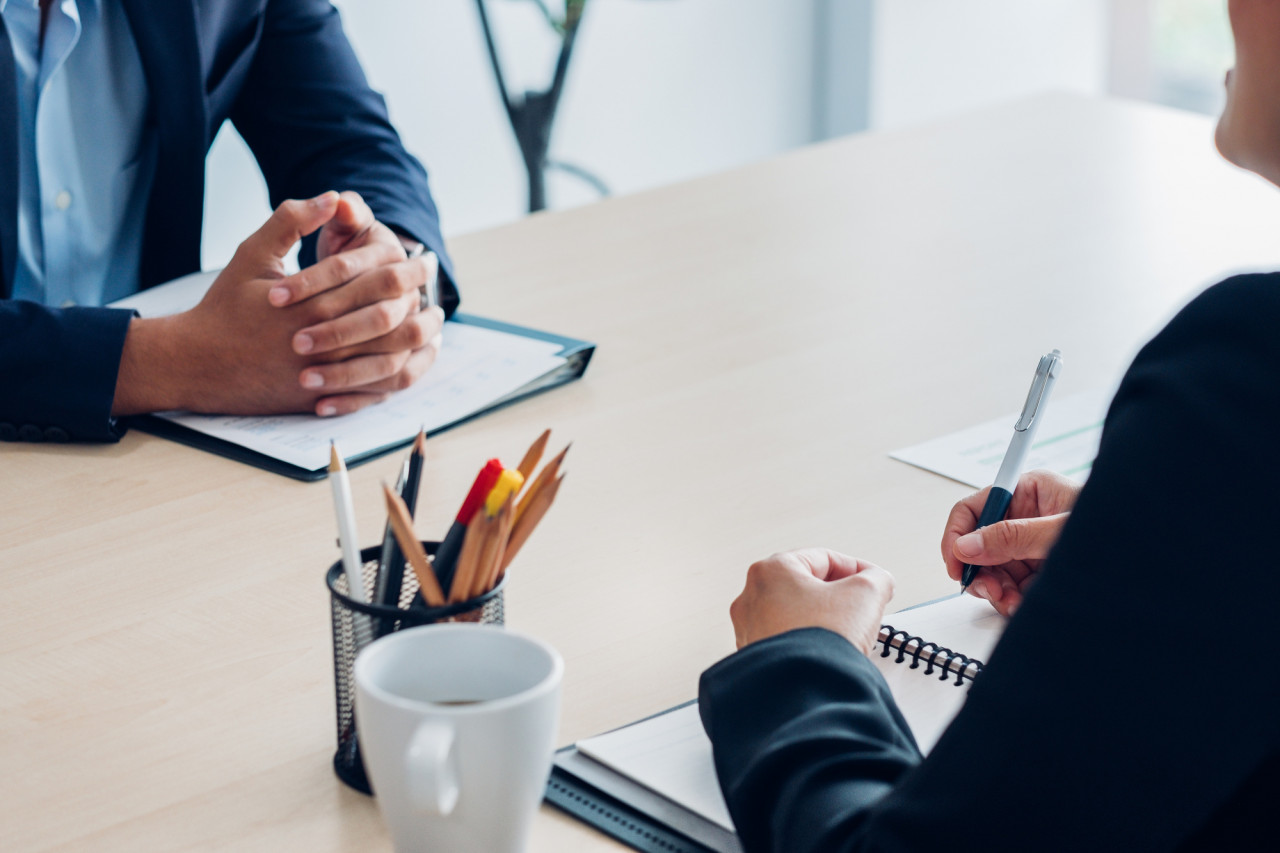 16
L’analyse triennale de la classification
Pour quels Ogec et quels salariés ?

Tous les Ogec sont concernés, quel que soit l’effectif.

Tous les salariés sont concernés quel que soit la nature de leur contrat et leur temps de travail, Les salariés en cumul d’emplois sont concernés également. 
A l’exception des salariés pour qui le système de classification ne s’applique pas, à savoir les enseignants et les DDFPT. 

Quand doit-elle avoir lieu ?

L’analyse triennale de classification doit avoir lieu tous les 3 ans à l’occasion de l’entretien professionnel.

Cet entretien ne doit pas pour autant se confondre et se dérouler pendant l’entretien professionnel qui a un objet et des objectifs différents. Il faut donc prévoir deux entretiens même si ces deux entretiens peuvent se suivre.
17
L’analyse triennale de la classification
Vérifier que la classification correspond à la réalité du poste

Employeur et salarié se retrouvent pour vérifier si la classification correspond toujours à la réalité du poste occupé ou si elle doit évoluer :
soit parce que le contenu du poste, ce que fait le salarié a évolué : de nouvelles missions ont été confiées au salarié et entraînent une modification des fonctions 
soit parce que la manière dont le salarié occupe son poste a évolué : de nouvelles compétences sont été acquises en termes de responsabilité, communication, autonomie, technicité ou management, ce qui entraîne une modification du nombre de degrés attribués au titre des critères classant
S’il est constaté que la classification du salarié doit évoluer, alors on procède immédiatement à la mise à jour de la fiche de classification.
18
L’analyse triennale de la classification
Relever les éventuelles évolutions de classification sur les 3 années écoulées

Durant l’analyse de classification, employeur et salarié relèvent les éventuelles évolutions de classification qui ont eu lieu durant les 3 dernières années. Il peut s’agir entre autres :

d’un changement de strate

de l’attribution de degrés au titre des critères classant,

ou encore de l’attribution de points au titre de la valorisation de la formation professionnelle ou de l’implication professionnelle.
19
L’analyse triennale de la classification
3.  	Acter l’attribution de 15 points en l’absence d’évolution de la classification

Il peut arriver que la classification du salarié corresponde à la réalité de son poste et qu’il n’ait pas bénéficié d’une évolution de sa classification au moins équivalente à 15 points au cours des 3 dernières années. L’employeur octroie alors 15 points à la fin de la période triennale.
Les points d’ancienneté ne sont pas à prendre en compte pour apprécier si la classification du salarié a évolué d’au moins 15 points lors des 3 années écoulées, puisque ces points sont attribués de manière automatique à tous les salariés.
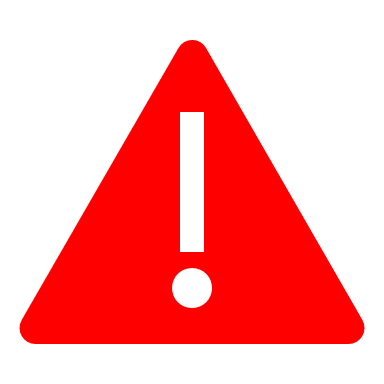 20
L’analyse triennale de la classification
En pratique, une grille d’entretien à télécharger

Pour vous accompagner dans la réalisation de cet entretien, une grille est disponible en version Word ou PDF :
Grille d’entretien d’analyse de la classification WordTélécharger
Grille d’entretien d’analyse de la classification PDFTélécharger

N’hésitez pas à consulter ce support PPT pour tout comprendre à l’entretien d’analyse triennale et bien faire la distinction avec les autres types d’entretiens :
Entretien triennale d’analyse des classifications PPTTélécharger
21